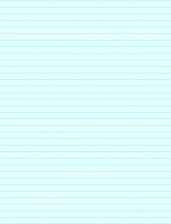 Energizing Members
-
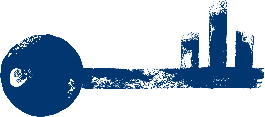 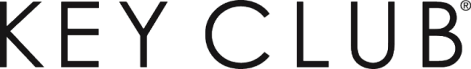 [Speaker Notes: This presentation is perfect to have any energizers and ice breakers at the beginning.]
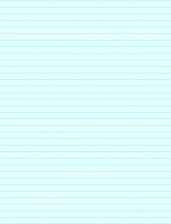 Club Schedules
Have a healthy mix of club socials, service projects and club meeting. 
At least two projects every month. 
Announce projects ahead of time.
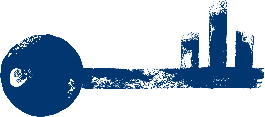 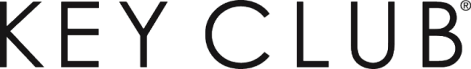 [Speaker Notes: -types of service projects:
beach clean ups, charity walks, bottle caps drives, toy drives, building a garden and making PB&J sandwiches
-Remind members to promote these service projects and club meetings through Instagram, Group Me, Remind and directly asking members if they’re attending. 
-Announce project 3-4 weeks ahead of time.]
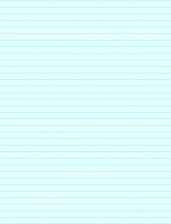 Fun Meetings
Icebreakers 
Raffles 
Food 
During a club meeting have a birthday party to celebrate your club’s Key Club Birthday.
Don’t make meetings unnecessarily long
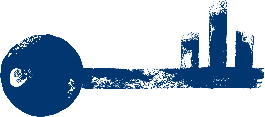 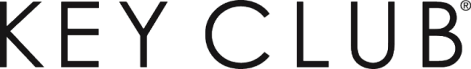 [Speaker Notes: Icebreakers:
-Pass around a balloon with an activity inside (get candy, say the Key Club pledge, dance the macarena etc.) whoever gets the balloon has to pop it and do the activity.
-Have the group in a circle facing each other. Choose a person to start by introducing themselves by doing an action for each syllable of their name. The group says the person’s name and this is repeated until everyone shares their name.
-Divide people into four groups: youngest, middle, oldest and only children. After they have gathered have each group write down the pros and cons of their particular birth order. This offers people a chance to connect quickly over shared experiences.

Raffles:
-Have a Bring a Buddy Day and every person that brought members and the invited members writes down their name and the winner of the raffle wins a gift card.
-Have a gift card raffle between the members that have completed the most service hours. The winner gets a gift card.]
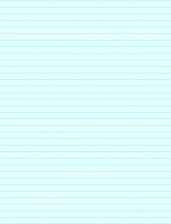 Appreciate Members
Thank your members for what they’re doing.

Have a rewards system.
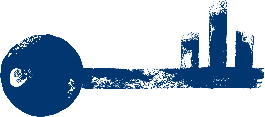 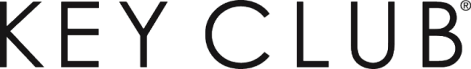 [Speaker Notes: -Have a gift card raffle between the members that have completed the most service hours. The winner gets a gift card.
-Have a Thank You Social to thank the best members in the club for their hard work.]
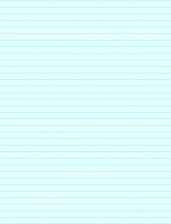 Service Project Motivation
Give out the project information ahead of time. 
Tell members the purpose of the project. 
Directly invite members.
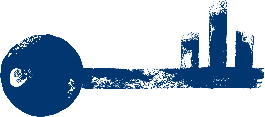 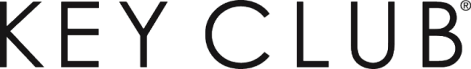 [Speaker Notes: -Have a points tracker for members to keep track of their activities, as a club requirement have each member complete a certain number of points.
-Tell them why the project will be completed and how will this impact your community.
-After the service project thank everyone and share who was impacted and helped through the service project.]
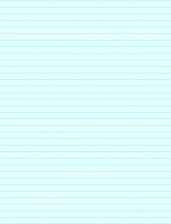 Resources
floridakeyclub.org
keyclub.org
Your Lieutenant Governor
Membership Development Committee Chair
   Chair: Maria Landron division20b@floridakeyclub.org
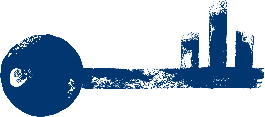 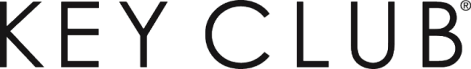 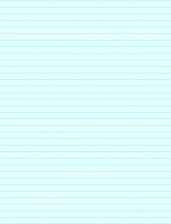 Questions
.
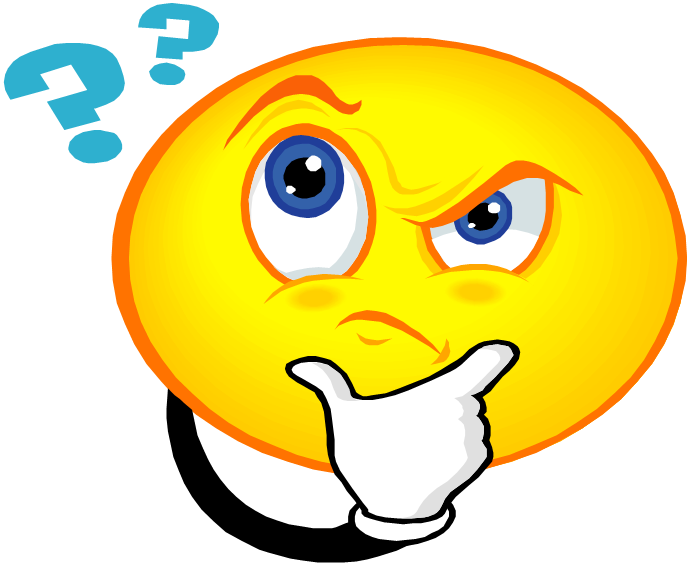 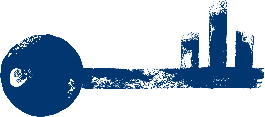 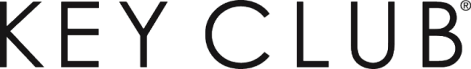 [Speaker Notes: Questions to ask the audience:
-What other ways can you energize members?
-How can you build a personal relationship with your club members? (remind them the importance of getting to know them and knowing their names.)]